Jak ovlivnila kultura starověku kulturu dnešních evropských národů
Jana Labuťová, Luisa Kopecká, Anna Křepelová
HKS 2016
Starověk
4500 př. n. l. - 6./7. stol. n. l.
Počátek starověku lze vymezit dobou rozšíření písma na území staroorientálních říší Blízkého východu (Mezopotámie, Íránská vysočina, Sýrie, Malá Asie a Egypt).
Konec starověku spadá do doby rozpadu římské říše, jenž nastal v důsledku stěhování národů a arabské expanze.
Zahrnuje i Antiku
Starověké Řecko
Umění, myšlení a filosofie 


Mytologie


Demokracie a humanita


Individuální svoboda a rovnost
Mytologie
Mýtus - vymyšlený příběh symbolického nebo náboženského významu

V protikladu slovo – logos

Kulturní frazeologie 

Pandóra – Eva

Znamení bohů- přírodní úkazy, epidemie
Věštby
->Ze zvířecích vnitřností         		->Kněžky –Sibyly

Věštírna v Delfách
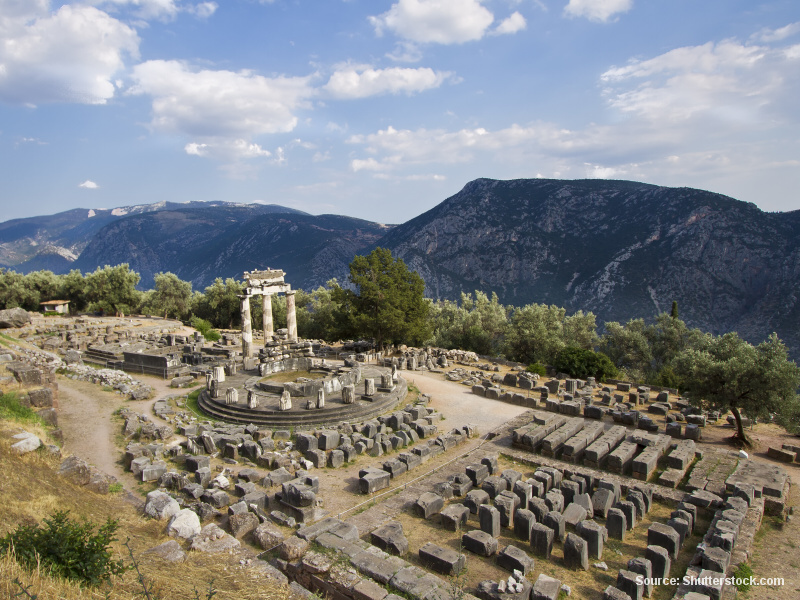 Svátky a slavnosti
Brumalie - římské slavnosti boha vína Bakchuse
Vinobraní

Olympijské hry
5-7 dní
Běh, pětiboj (skok, běh, hod diskem a oštěpem a zápas), pěstním zápas, zápas ve volném stylu, běh v plném zbroji
 Jízda na koních a vozech 
soutěže v hudbě
všeobecný posvátný mír
Héraie
Filosofie
Hledá nový výklad světa

Milétská škola –pralátka
Sofisté- hledají pravdu dokázanou lidským rozumem

Sokrates, Platón, Aristoteles

Skeptikové, kynikové, epikurejci
Věda
Matematika – Pythagoras, Euklides, Thalés

Astronomie – Hipparchos (geocentrismus)

Lékařství – Hippokrates, Galén

Dějepis – Herodotos, Thukydides
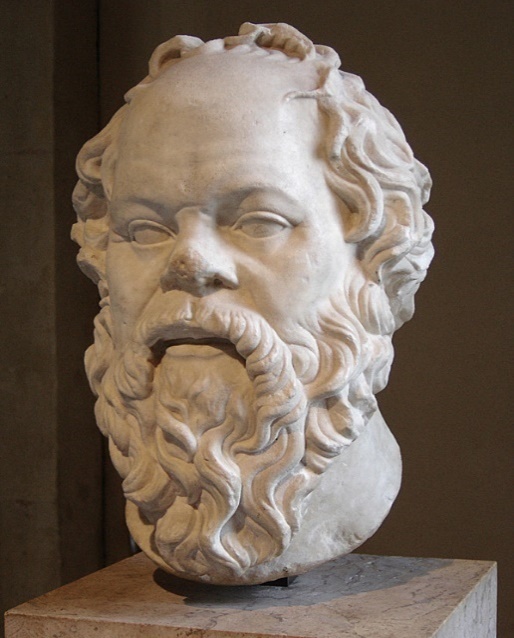 Umění
Kalokagathia- antické řecké přesvědčení, že krásné a dobré patří k sobě a mají mnoho společného

Založeno realisticky na člověka – kult krásného těla


Divadlo – komedie, tragédie, satyrské drama
Divadlo v Epidauru
Městský stát - Polis
Městský stát, na jehož správě se podíleli plnoprávní občané

Centrální město + okolní vesnice

S rozvojem měst vznikají první zákony 

Aristokracie, později samovládci
Sparta
Militaristický stát

Lepší postavení žen

Monarchie, oligarchie a demokracie 

Spartská disciplína a sebeobětování se staly trvalou inspirací nejen v ozbrojených silách, ale např. i v elitních soukromích školách
Móda
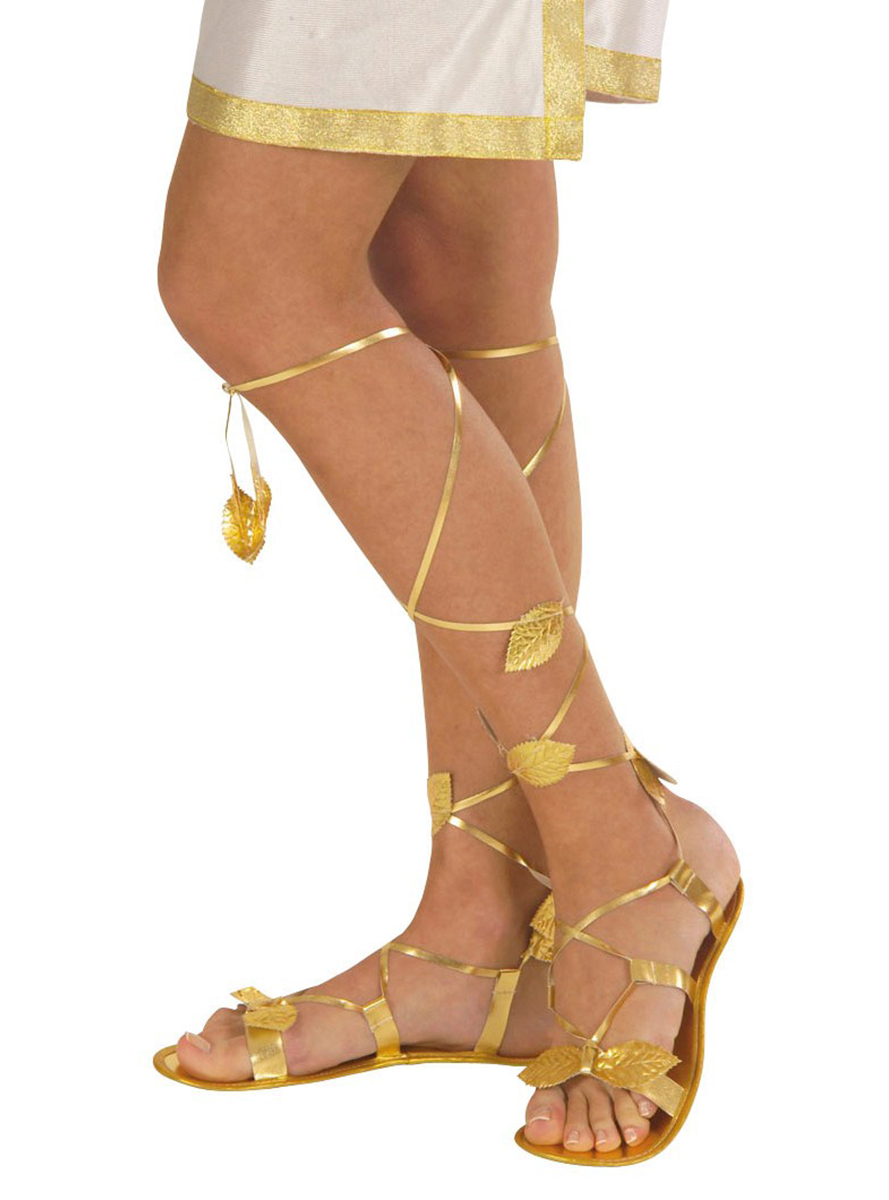 Hygiena
Staří Egypťané pravidelné mytí
Rituální omývání známo i z náboženských textů

Čistota těla byla ve starořecké kultuře společenskou povinností
Jediná výjimka v případě vyjádření smutku

Řekové mytí teplou vodou, Římané studenou
Nejstarší nález staveb či místností určených ke koupání například město Mohedžo-Dáro v povodní Indu z 3000př.n.l. 

Trosky paláců v Mezopotámii

Ve starém Egyptě neznali lázně ani vany, jen velké bazény v chrámech pro rituální očistu
Římské lázně (thermy)
Řecké, Egyptské i Perské prvky

Původně koupelny malé temné místnosti – lavatriny

Od 3000 př.n.l. veřejné lázně – thermy
Nejdřív velmi jednoduché a prostě zařízené, později fresky, sochy, dekorace
1. nádherné thermy, které se staly vzorem pro následující – 1000př.n.l Marcus Agrippa na Matově poli v Římě
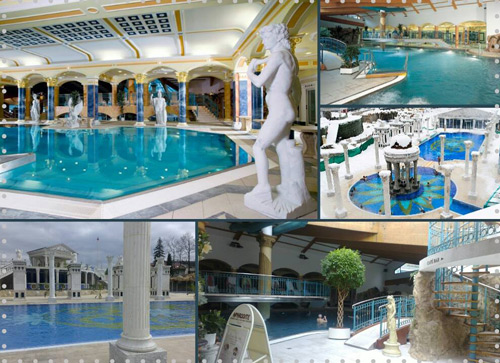 Péče o zuby
Celkem běžná procedura
Současně rituální význam, očista těla před vstupem do chrámu

Klínopisné tabulky v Babylonu – záznam o čištění zubů pomocí žvýkání větviček s aromatickou kůrou či dužinou
Starověká Mezopotámie – rozmělnění větvičky na konci, obdoba dnešního kartáčku
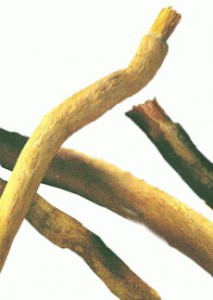 Péče o zuby
Starověký Egypt
-  vyplachování úst vodou s natronem
- různé prášky na bělení zubů

Staří Řekové, Peršané, Etruskové i Římané vynikající znalost léčení chrupu
Úroveň starořímských protéz dosáhla křesťanská Evropa znovu až v 18. století
Toalety
Nejstarší objevené záchody staré více než 4000let
Ve starověkém Egyptě univerzální kanalizace Nil, v koupelnách a na záchodech kanálky

Archeologické nálezy zařízení podobných kadibudkám
Už ve starověku splachovací záchod
Starý Řím 
- toalety blízko kuchyně, také na odpadky
- městské kanalizace – všechny větve do centrální stoky (cloaca maxima) a pak do řeky Tiberu a do moře
Nočníky i veřejné toalety za poplatek
Zábava ve starověkém Římě
Závody
Circus Maximus
4 stáje
Jezdci předvádějící triky na koních, běžecké závody
Závody jsou sponzorované
Neoficiální sázky
Gladiátorské zápasy
Amfiteátry
V Římě od 2.st př.n.l.
Pobíjení divoké zvěře
Až 123 dní dlouhé hry
Secutor x retiarius
Vodní představení
Aréna v Zátibeří - Aqua Alsietina
Agrippovo Stagnum (=jezero)
Bitvy, plavání, lov, hry
Divadla
hry vycházejí z mýtu
Obrazy bohů
Fabulae Atellanae
Pantomima, latinské frašky
Pompeiovo divadlo, Marcellovo divadlo
OTÁZKY
Kdo byla podle Řeků první žena světa?
Pandóra
Eva
Athéna

Kde byla nejslavnější věštírna?
Delfy
Athény
Sparta
OTÁZKY
Univerzální kanalizací ve starém Egyptě byla považována řeka
A) Nil
B) Eufrat
C) Indus

Jak se v Římě říkalo původním koupelnám?
Thermy
Lavatriny
Matriny
OTÁZKY
Jak se jmenovala největší aréna na vozatajské závody ve starověkém Římě?
A) Colosseum
B) Circus Maximus
C) Aqua Alsientina
Kolik lidí pojmulo římské Colosseum?
A) 250 000
B) 150 000
C) 50 000
SEZNAM ZDROJŮ
LAURENCE, Ray. Turistický průvodce po starověkém světě Řím v roce 300 n.l. Praha: Volvox Globator, 2009. ISBN 978-80-7207-724-3.
VOLNÝ, Zdeněk. Toulky minulostí světa 2 - Zlatá éra dějin: starověké Řecko. ISBN 80-238-5708-8.
VONDRUŠKA, Vlastimil. Intimní historie od antiky po baroko. Brno: MOBA, 2007. ISBN 978-80-243-2672-6.